Concepts to be included
Reliability
Random error
Test-retest method
Cronbach’s alpha

(Measurement) Validity (and its reverse: data collection bias)
Construct validity
Content validity
Criterion-related validity
(Face validity)

(test-)reactivity (also in the context of experiments: Solomon four group design)
Triangulation

Data matrix
Codebook
Reliability and Validity in Measurement
Henk van der Kolk
Aim
Understanding mistakes in measurement:
(un)Reliability
Validity (bias)

Some methods to assess reliability
Some methods to assess validity
Example
Weight and obesitas
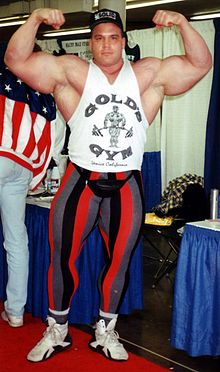 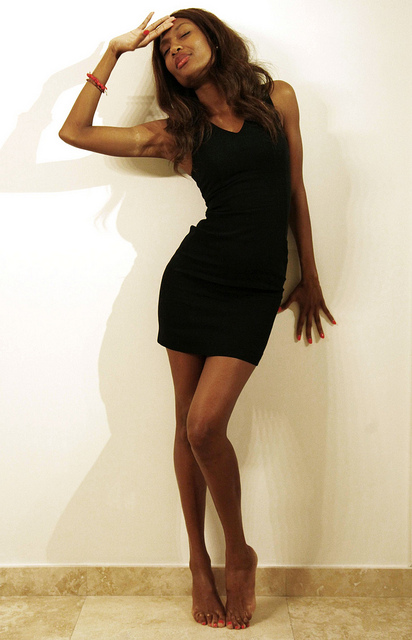 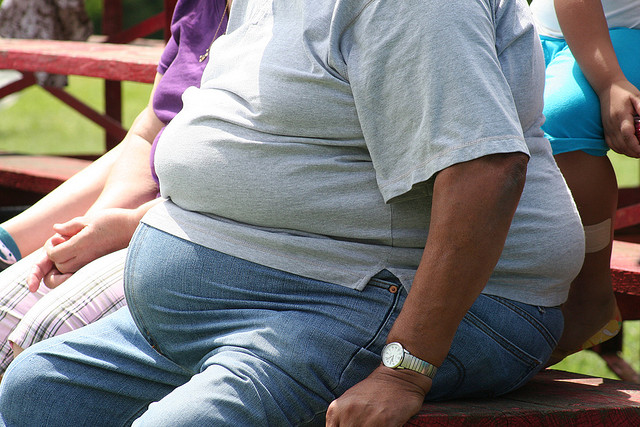 Two aspects of observation
Example:
‘How many people in the EU are obese?’
Theoretical variable(s)
Conceptualization
Operationalization
Measurement
Sampling
Unit (s)
Data
5
Two aspects of observation
Example:
‘How many people in the EU are obese?’
Theoretical variable(s)
Sampling
Unit (s)
Data
6
Assessing operationalisation & measurement
Even when we observe the right set of units, observation may be imperfect: we make mistakes.

Two types of observation mistakes:
Random errors
Systematic errors (systematic bias or measuring the wrong construct)
Assessing operationalisation & measurement
Measurement reliability: the absence of random error.

Measurement validity: no systematic error, (on average) measure what you intend to measure.
Example
Operationalize ‘weight’ using a scale

Every individual steps on the scale 10 times

Use three different scales (= three operationalizations)

Assess the operationalizations using the criteria of validity and reliability
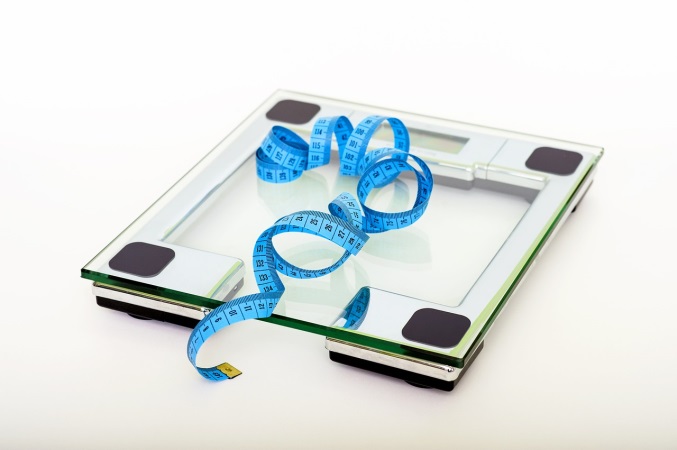 Scale 1: not reliable
Number of
observations
Weight
Scale 2: somewhat reliable
Number of
observations
Weight
Scale 3: very reliable
Number of
observations
Weight
Measurement Validity
The operationalization may be ‘reliable’ ….

Is it also correct (valid, unbiased)?
Very reliable, but not valid
Number of
observations
‘True’ Weight
Weight
Reliable, and valid
Number of
observations
‘True’ Weight
Weight
Assessing measurement validity
Validity of an operationalization cannot be not observed directly, because the ‘true’ value is unknown …

Three approaches to measurement validity:
Content validity
Criterion validity
Construct validity
Content validity
Does it cover all aspects of the concept?’

Examples:
Obesitas as measured by BMI (based on weight and length)
Measuring the concept ‘mathematical ability’
Criterion validity
Is it ‘correctly’ related to conceptually related indicators?’ 

Example:
‘did you vote in the last general election’
checked by using the actual voting records?
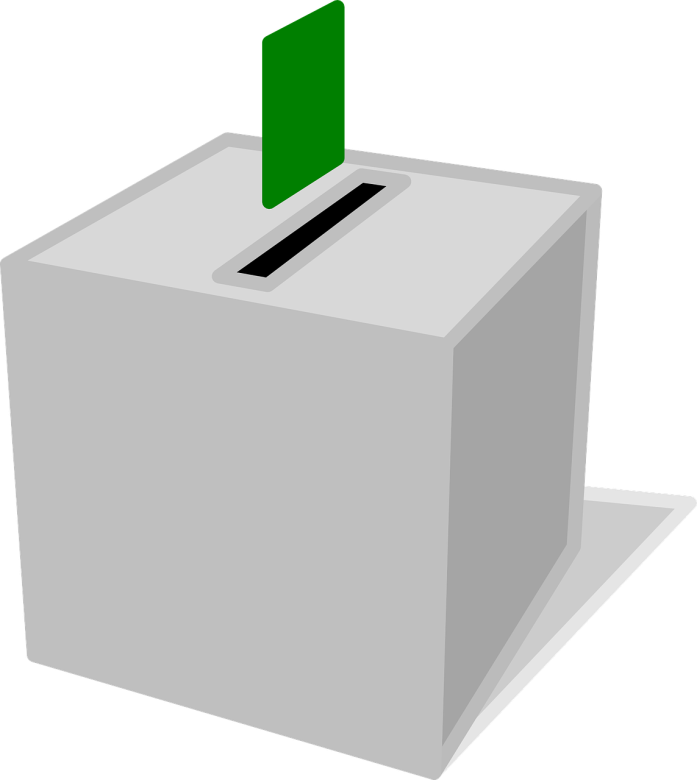 Construct validity
Is it ‘correctly’ related to other theoretically related variables?’

Assessing different operationalizations of ‘Obesitas’:
BMI, Body Adiposity Index; Waist Circumference Measurement; Waist-to-Hip Ratio; Hydrostatic Weighing; Body Fat Measuring

How are they related to health problems?
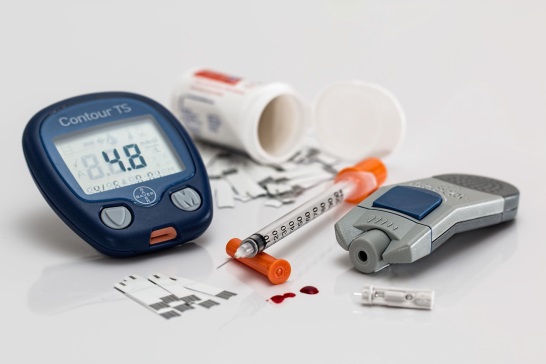 Weighing measurement validity and reliability
Operationalization is used four times;

Which do you prefer?
variable
variable
(1)
(2)
This microlecture
Measurement errors
(un)reliability
Validity (bias)
Some methods to assess reliability
Some methods to assess validity
Images used
Slide 4: https://www.flickr.com/photos/78428166@N00/3872155588
Slide 4: https://www.flickr.com/photos/elidoturco/6803524257
Slide 4: https://en.wikipedia.org/wiki/Greg_Kovacs
Slide 9: https://pixabay.com/en/scale-diet-fat-health-tape-weight-403585/
Slide 18: https://pixabay.com/en/ballot-vote-box-voting-296577/
Slide 20: https://pixabay.com/en/diabetes-blood-sugar-diabetic-528678/